Интернет и старшее поколение
Мы живем в информационном обществе и являемся активными пользователями
Интернета
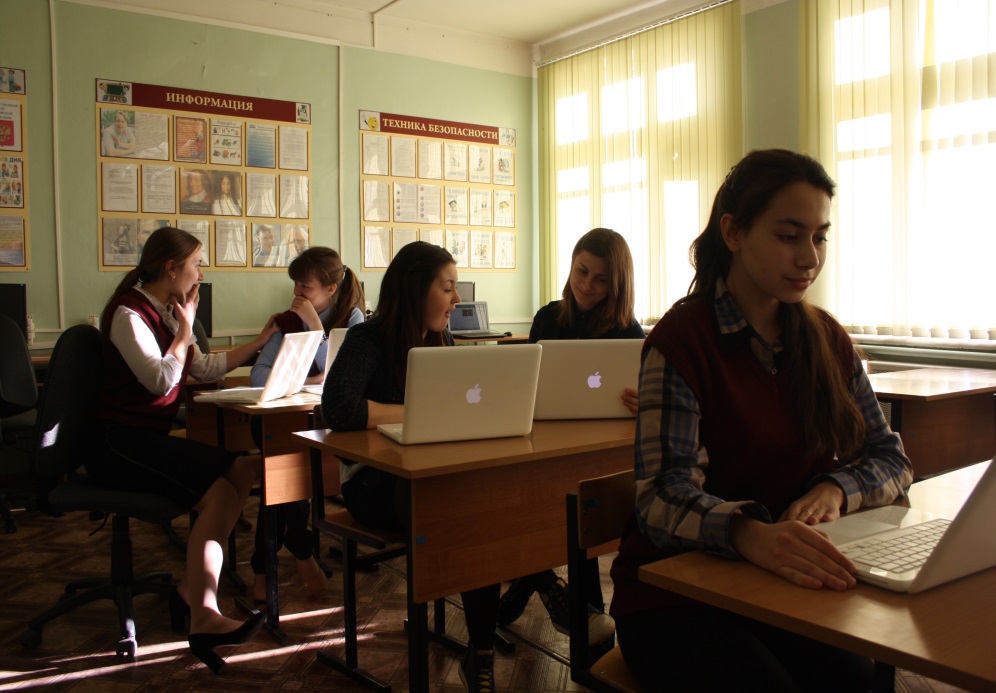 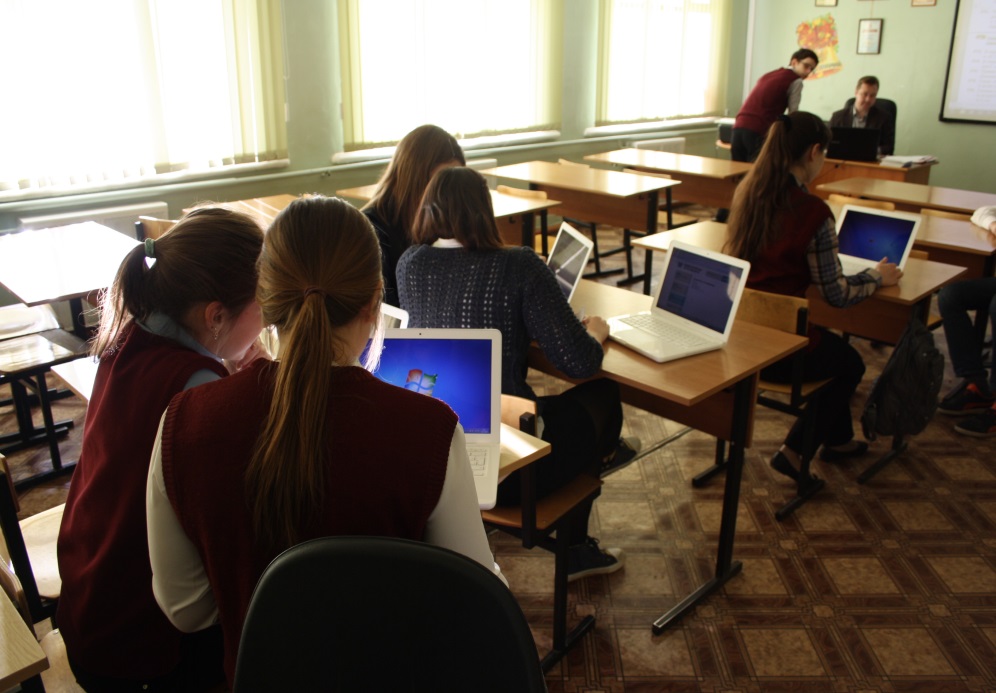 Чтобы выяснить: «С какой целью старшее поколение использует компьютер и сеть Интернет?», мы провели опрос среди учителей нашей школы.
К сожалению, не каждый учитель умеет пользоваться компьютером.
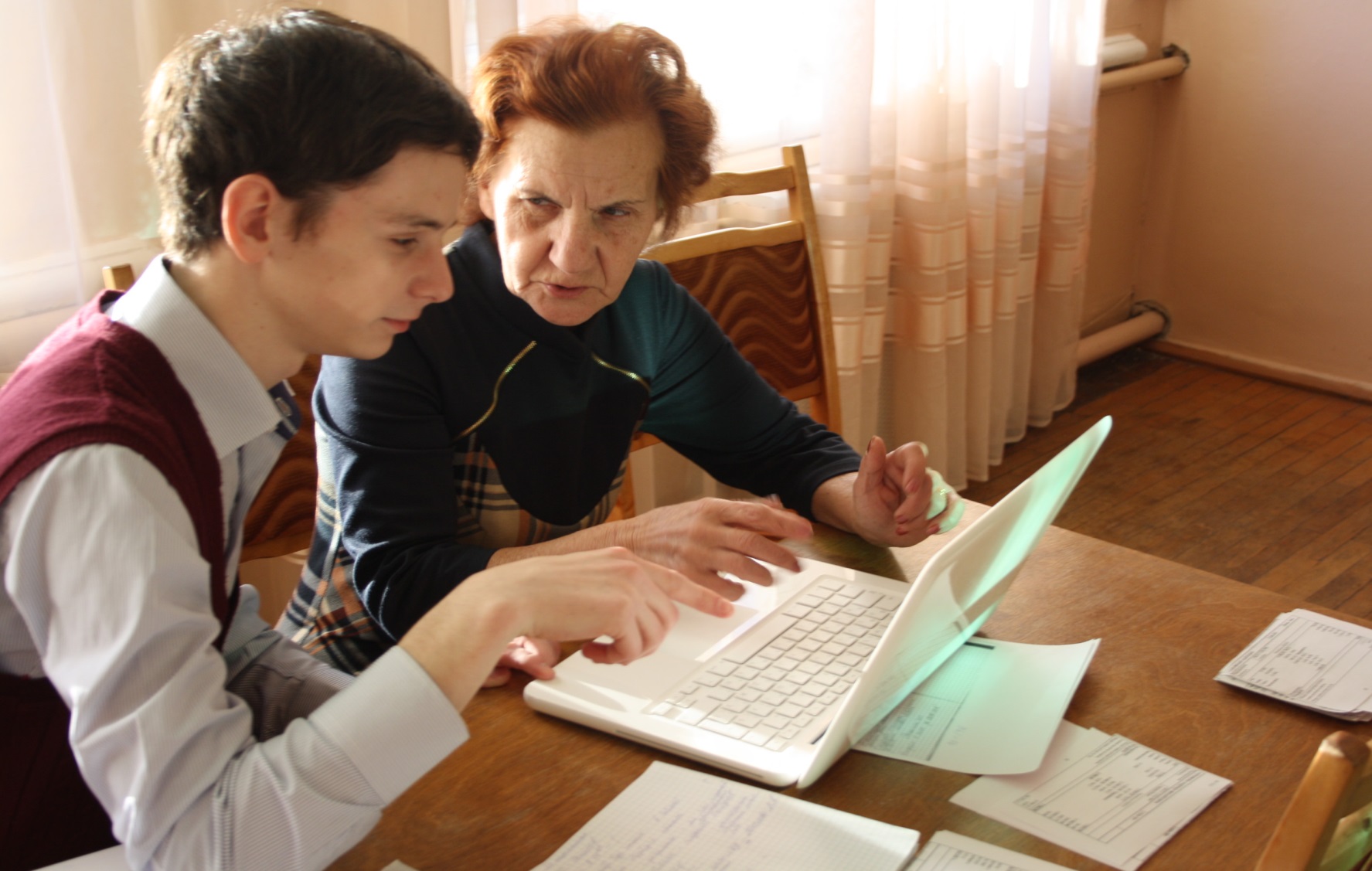 Используя индивидуальный подход к каждому преподавателю, мы помогли освоить основы пользования операционной системой компьютера и Интернет-браузером.
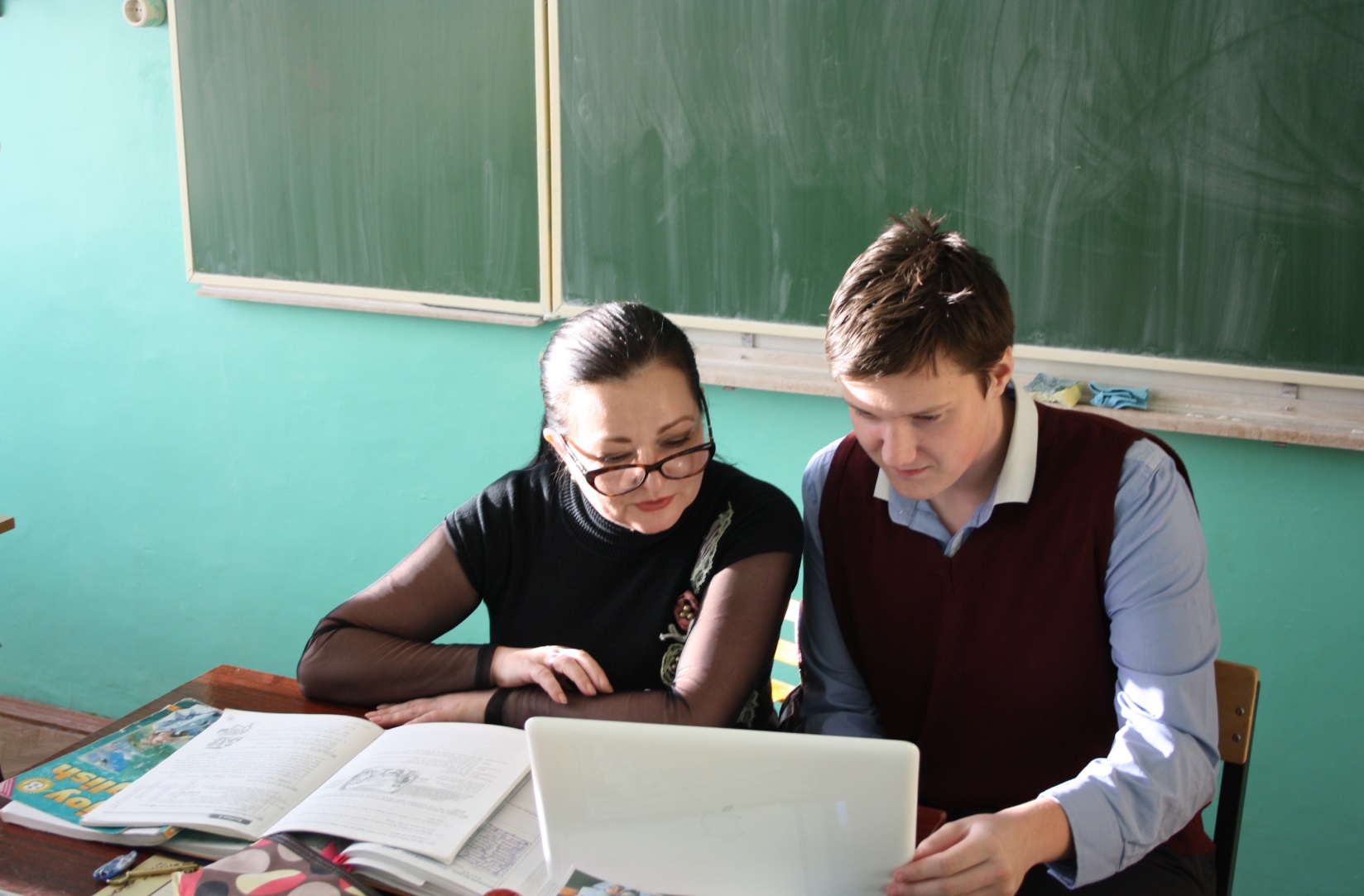 Мы рассказали учителю русского языка и литературы о существовании 
Интернет-библиотеки, где каждый имеет возможность читать книги в электронном
формате.
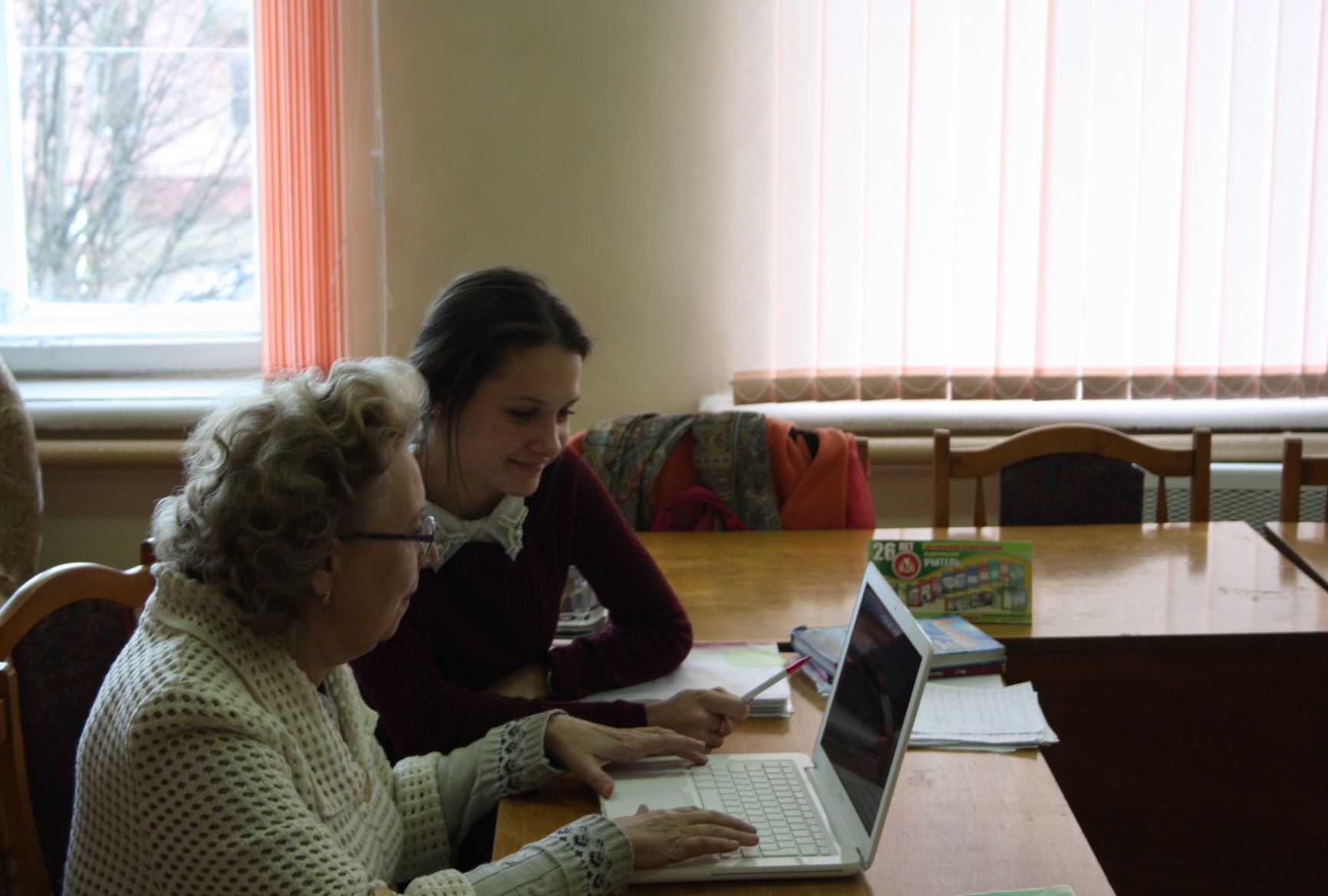 Оказалось, что наш учитель физической культуры-активный пользователь Интернета. Он следит за новостями спорта на сайте news.sport.
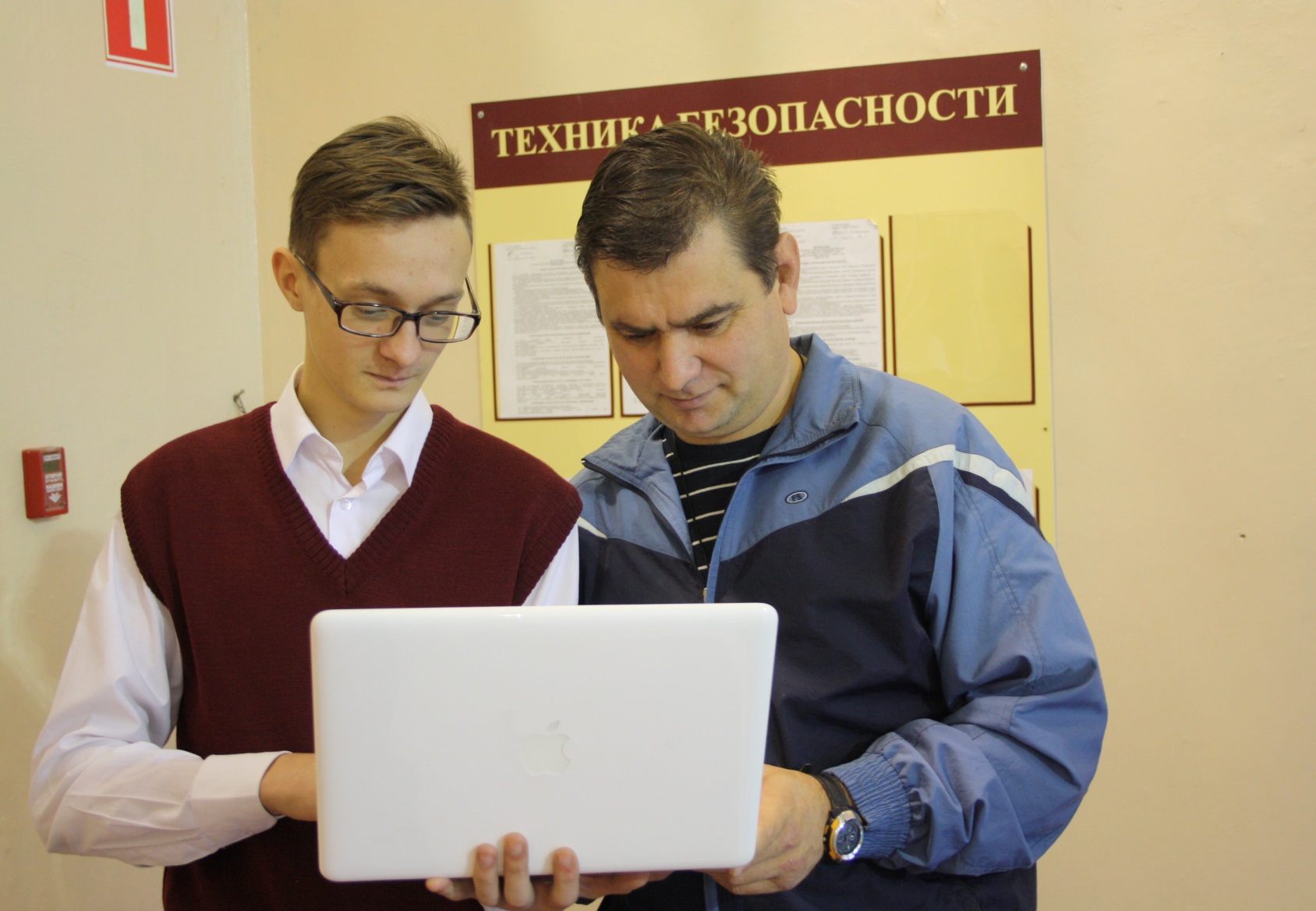 Наши учителя мировой художественной культуры используют Интернет с целью 
получения информации о культурных событиях.
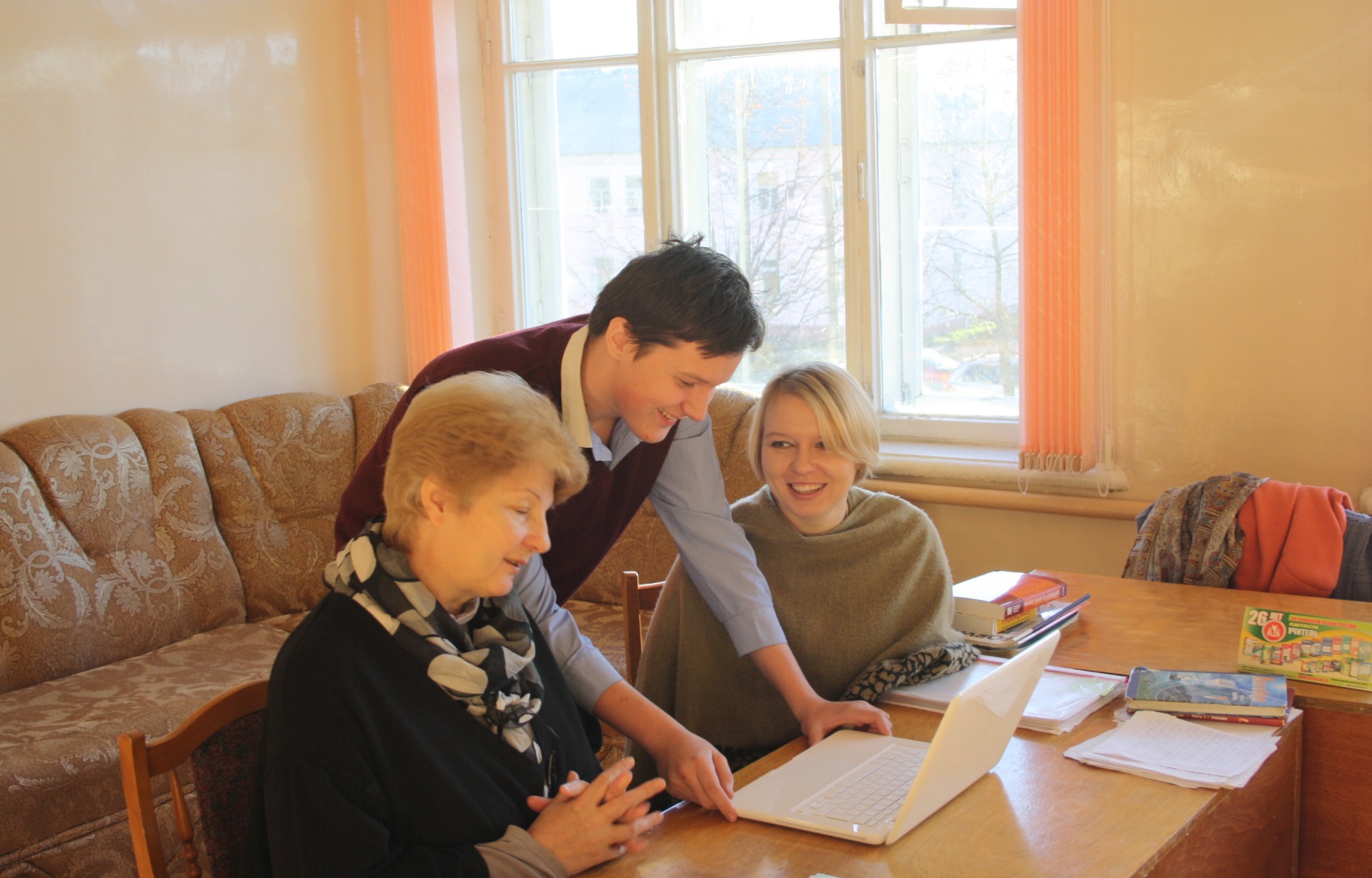 Осознав, что преподаватели имееют некоторые проблемы с использованием 
Интернета и компьютера в целом, мы провели семинар, посвященный базовым знаниям использования Интернета и компьютера.
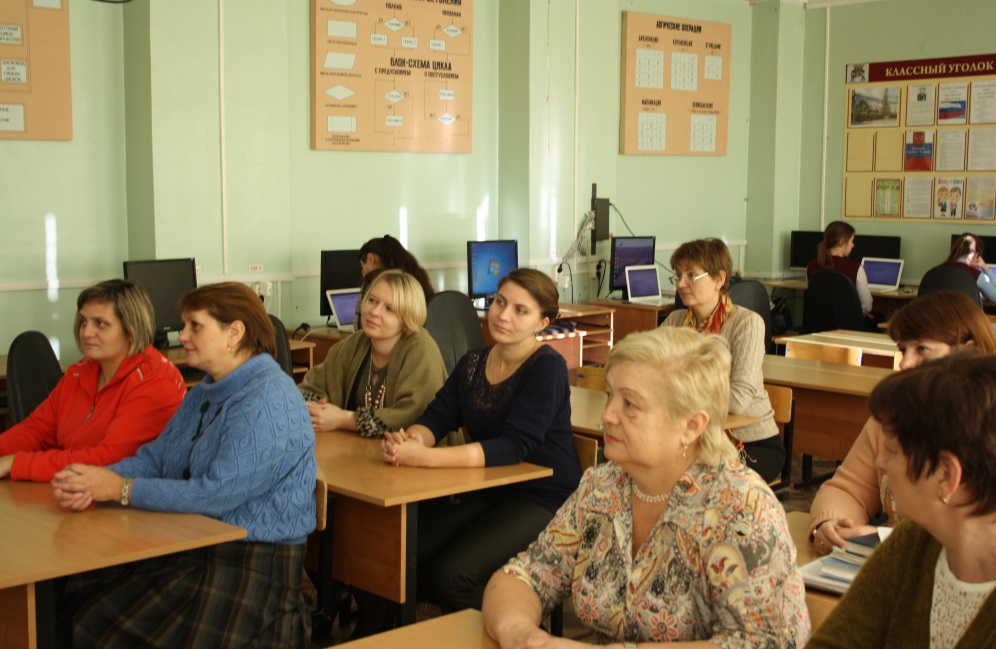 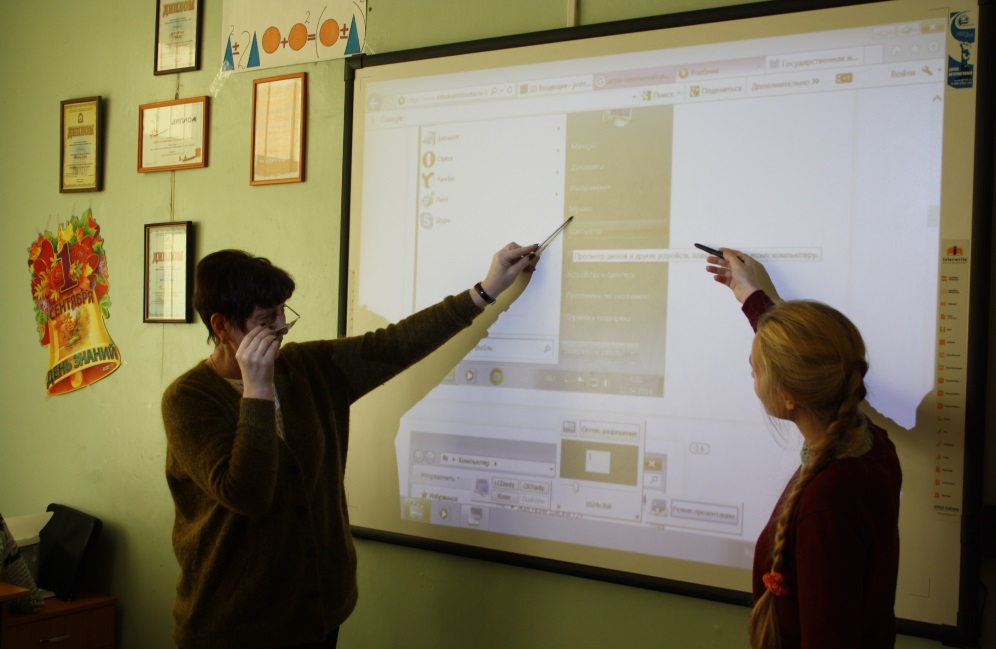 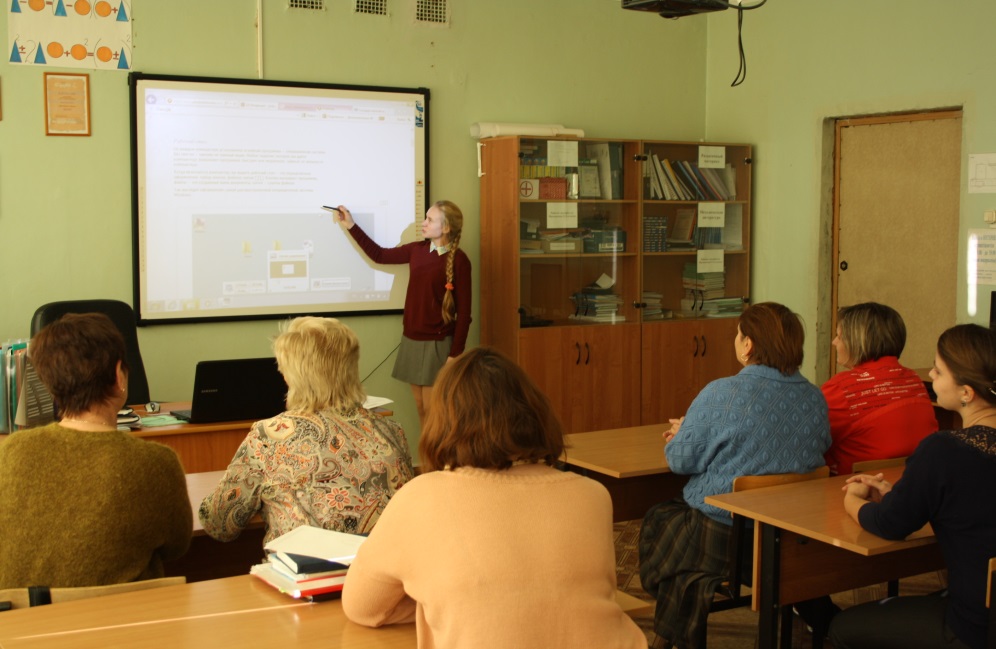 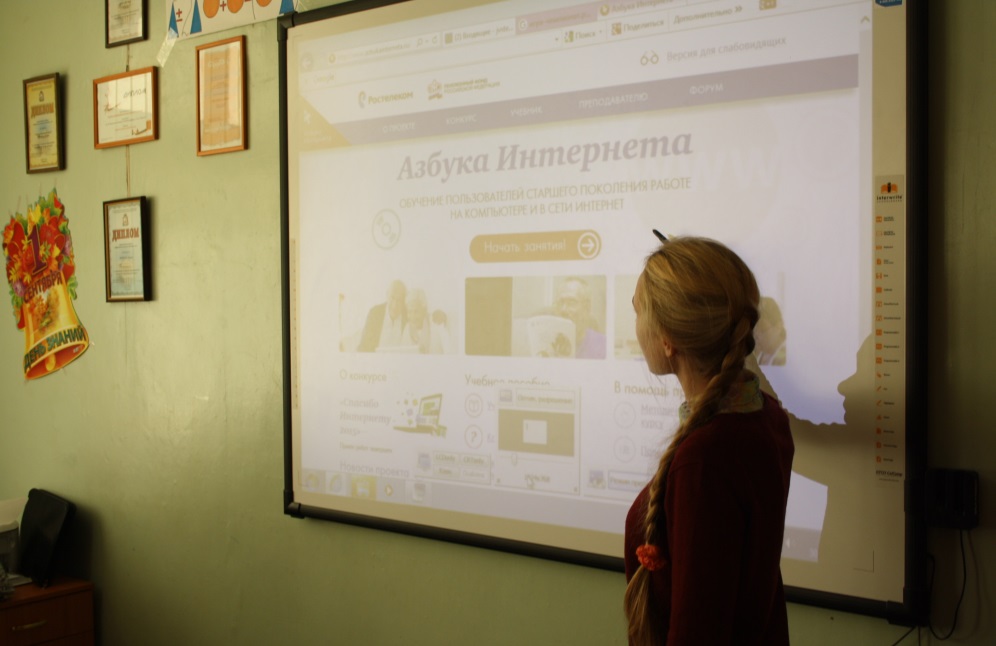 Надеемся, что наша просветительская      деятельность не прошла даром, учителя овладели навыком пользования компьютера
                          и интернета.
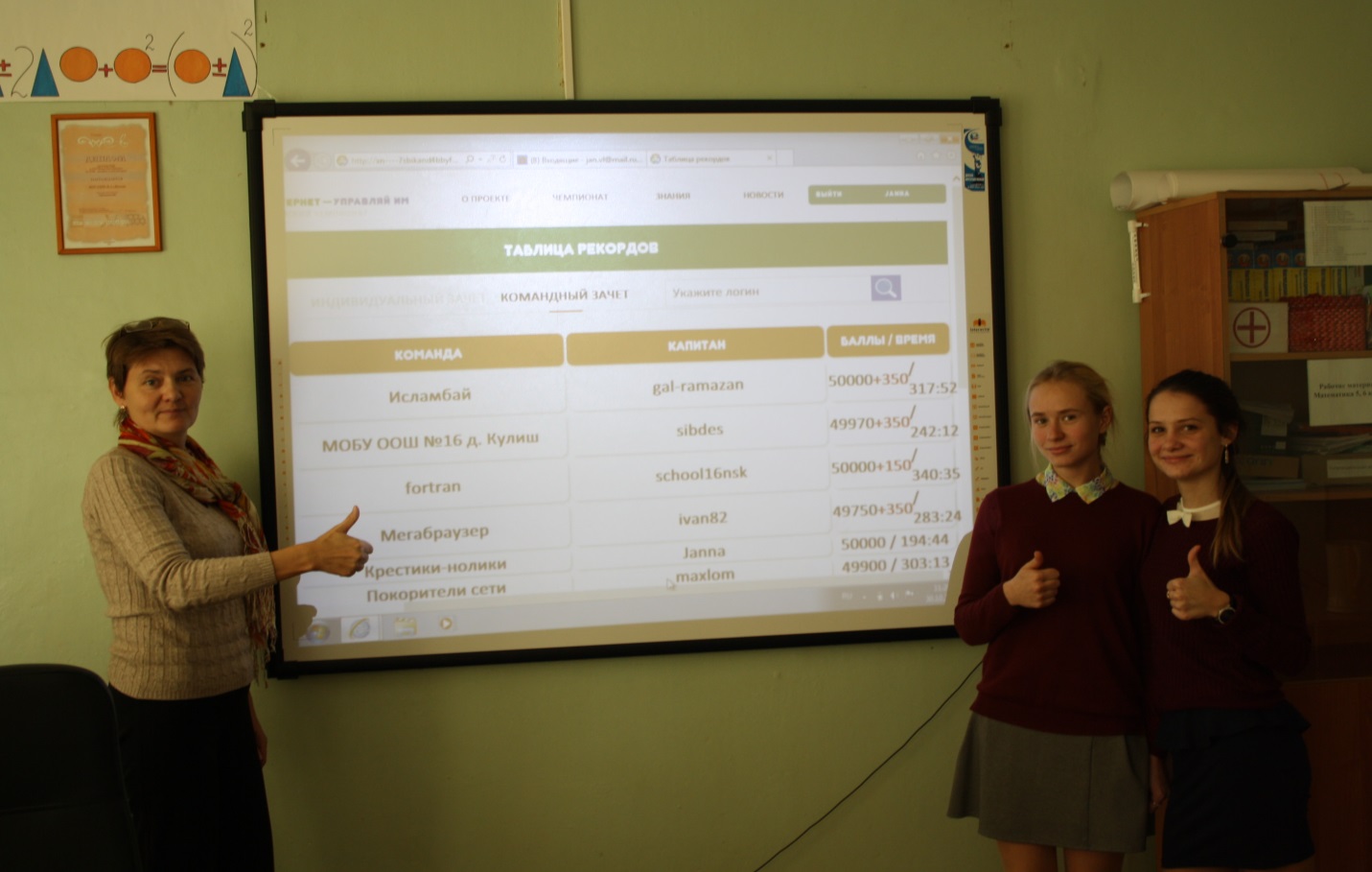